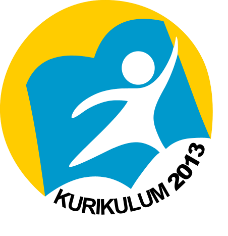 DAMPAK POSITIF KONFLIK
Dampak positif konflik sering disebut sebagai fungsi konflik. Dalam analisis fungsional tentang konflik, ditegaskan bahwa konflik sosial juga memiliki konsekuensi-konsekuensi positif yang memberikan kontribusi pada suatu masyarakat atau sistem.
Dampak Positif Konflik
Memperkuat dan mempertegas batas kelompok. 
Meningkatnya solidaritas internal dan integrasi kelompok dalam (in-group). 
Konflik dengan kelompok tertentu akan menimbulkan hubungan tarik-menarik antara kelompok satu dengan lainnya. 
Konflik lazimnya mampu menggugah warga masyarakat yang semula pasif menjadi aktif melaksanakan peran tertentu dalam masyarakat.
Dampak Positif Konflik
Munculnya pribadi-pribadi yang kuat dan tahan uji menghadapi berbagai situasi konflik. 
Mengarahkan pada inovasi dan perubahan. 
Sebagai sarana evaluasi. 
Adanya kompromi baru menyangkut aspek-aspek tertentu dalam kehidupan bermasyarakat, bila pihak-pihak yang berkonflik memiliki kekuatan seimbang.
Pertanyaan Uji Pengetahuan
Jelaskan bahwa konflik dapat memperkuat dan mempertegas batas kelompok !
Jelaskan bahwa konflik dapat meningkatkan solidaritas internal dan integrasi kelompok dalam !
Salam Sosiologi !